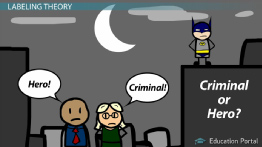 teorie sociální kontroly, etiketizační teorie
DIVIŠOVÁVENDULA
KRIMINÁLNÍ POLITIKA
18.11. 2015
teorie sociální kontroly
Travis Hirschi (navazuje na předchozí teoretiky sociální kontroly)
 zločin je normální, je naopak třeba vysvětlit konformitu
 konformita výsledkem určitých podmínek - jejich absence → kriminalita
 konformita jako výsledek učení, socializace
 vnější kontrola (Hirschi 1969) x sebe-kontrola (Hirschi a Gottfredson 1990)
 Hirschi kritizuje integraci více teorií k vysvětlení delikvence
 propojuje klasickou i pozitivistickou tradici v kriminologii
teorie sociální kontroly
Causes of Delinquency (1969) 
 důležitost sociálních vazeb (social bonds) - jejich narušení u delikventů
 4 prvky sociálních vazeb
 pouto - ve vztahu k ostatním lidem, význam jejich názorů
 oddanost - ve vztahu ke společensky uznávaným cílům (vzdělání, práce...)
 zapojení se - do konvenčních aktivit
 víra - v morální platnost hodnot, norem společnosti
 kritika: 
 opomíjí motivaci kriminální činnosti a obecně vliv osobnosti
 přeceňování role socializace
teorie sociální kontroly
A General Theory of Crime (Hirschi a Gottfredson 1990)
 důraz na sebekontrolu - vysvětlení na úrovni jednotlivce
 zločin - slabá sebekontrola + vhodné příležitosti + lákavé cíle
 vývoj sebekontroly v dětství - sociálním učením
 lidé s nízkou sebekontrolou - soubor dalších vlastností: impulzivní, necitliví,  riskují, „krátkozrací“... = ignorují negativní dlouhodobé důsledky
 kritika:
 přeceňování sebekontroly x opouští důraz na vztahy
 sebekontrola jako stabilní během života jedince (x Sampson, Laub 1995)
 moc neřeší koncept příležitosti
 tautologická
teorie etiketizace
rozchod s dosavadní kriminologií hledající příčiny (normální x patologické)
 vliv symbolického interakcionismu (význam jazyka, komunikace) - kriminalita jako produkt sociální interakce, relativní význam pojmu zločin
 důraz na proces kriminalizace (tzv. teorie sociální reakce) - deviantní vůči komu?
 hlavní body:
 otázka, jak a proč je některé jednání definováno jako deviantní/kriminální (x jiné  ne)
 někteří lidé mají větší pravděpodobnost, že budou „onálepkováni“
 důsledky etiketizace konkrétních jedinců
HOWARD S. Becker
studie Outsiders (1966)
 relativita pojmu deviant a deviace - nutné zahrnout posuzovací proces
 přijímání „sociálních pravidel“ (mocenská záležitost) a jejich vynucování - jejich  narušitel onálepkován jako „outsider“
„sociální skupiny vytvářejí deviace vytvářením pravidel, jejichž porušení utváří deviaci, a aplikací těchto pravidel na konkrétní lidi a jejich onálepkováním jako outsiderů“
 deviace není vlastností spáchaného aktu x důsledek aplikování pravidel a sankcí (produkt transakce mezi soc. skupinou a tím, kdo je vnímán jako narušitel  pravidla)
 deviant jako někdo, kdo byl úspěšně onálepkován
 otázka ne/spáchání činu a ne/dopadení pachatele
HOWARD S. Becker
typy deviantního chování
 postupný (sekvenční) model deviace a deviantní kariéra
 porušení pravidla - dopadení a „onálepkování - změna sebe-pojetí a „veřejné“  identity jedince - deviantní status jako dominantní - vstup do deviantní  skupiny/subkultury (společný status, učení se technik, racionalizací atd.)
 sebenaplňující se proroctví (falešná obvinění) - ale někdy existence dalších  alternativ
 morální křížová výprava a morální podnikatelé
další významní teoretici
Frank Tannenbaum (1938)
 hypotéza „dramatizace zla“ (dramatisation of evil)
 proces: komunita definuje činy jedince jako zlo - pak samotného jedince - separace jedince za účelem trestu/léčby - další izolace - zvnitřnění nálepky -  redefinice pojetí sama sebe dle očekávání komunity
 trestní justice může prohloubit kriminalitu
 Edwin Lemert (1951)
 primární (různé motivace) x sekundární deviace
 sekundární - pod vlivem reakce společnosti (stigma)
kritika teorie etiketizace
nejedná se o teorii x perspektiva - vágní
 identifikace deviace jen v termínech reakcí společnosti? 
 nelogičnost kategorie tajného devianta 
 deviant jako pasivní aktér (Gouldner 1968: „man-on-his-back“ x „man-fighting- back“)
 upřednostňování pachatele na úkor oběti
 nedostatečný důraz na roli struktury a mocenské vztahy
 opomíjí deviaci mocných
 ale mnohá kritika neoprávněná - vztahuje se jen na užší pojetí teorie
MORÁLNÍ PANIKA
Wilkins (1964) - spirála zesílení deviace (deviance amplification)
 Stanley Cohen (1972). Folk devils and moral panics : the creation of the mods and  rockers
 osoba/skupina konstruována jako hrozba hodnotám a zájmům společnosti
 role médií v předávání informací o deviantním chování (i definování soc.  problémů) - přehánění, zkreslování
 pobouření veřejnosti - zvýšení kontroly ze strany policie - více případů deviace -  potvrzení informací z médií - prosazování mor. podnikatelů odezvy, nových  opatření - další marginalizace a stigmatizace deviantů
 symbolická moc slov a obrazů; identifikační proces - přidělování „nálepek“
 morální paniky většinou krátkodobé - vystřídány jinými tématy
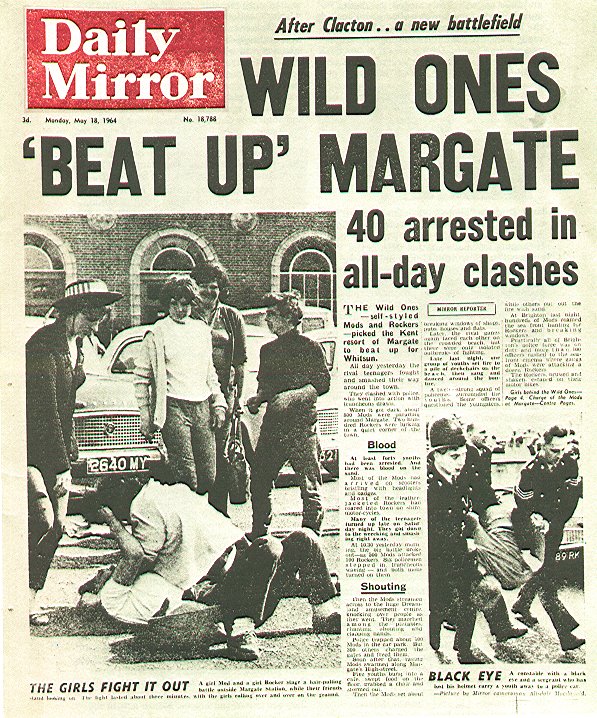 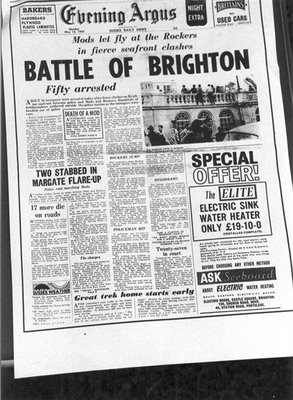 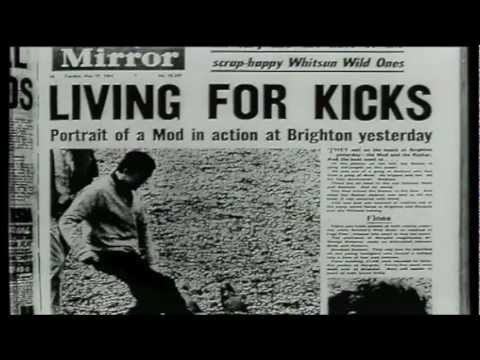 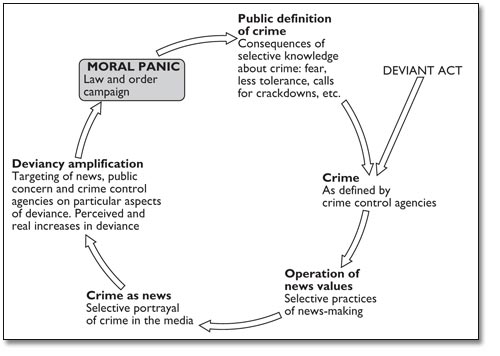 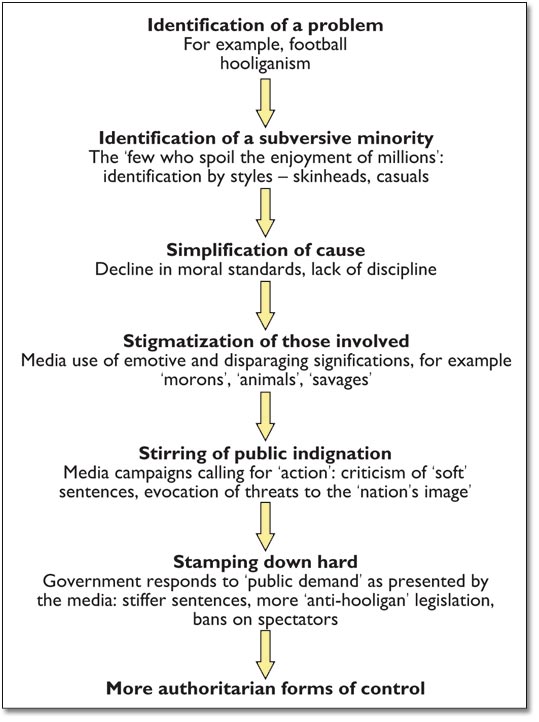 Morální panika na příkladu fotbalových chuligánů
Použitá literatura
Becker, Howard S. 1966. Outsiders: Studies in the Sociology of Deviance. New York:  Free Press.
 Burke, Roger Hopkins. 2009. An Introduction to Criminological Theory. Willan    Publishing, pp. 167-179.
 Cohen, Stanley. 2002 (1972). Folk devils and moral panics : the creation of the mods  and rockers. London: Routledge.
 Taylor, Claire. 2001. „The relationship Between Social and Self-Control: Tracing Hirshi’s  Criminological Career“, Theoretical Criminology, Vol. 5, No. 3, pp. 369-388.
 Taylor, Ian et al. 2003 (1973). The new criminology: for a social theory of deviance.  London and New York: Routledge, pp. 139-171.
 Tierney, John. 2006. Criminology. Theory and Context. Harlow: Longman, pp. 139-153.